Chapter (5) 
On the move
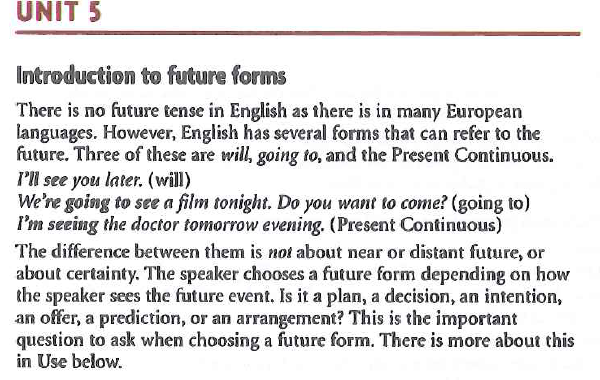 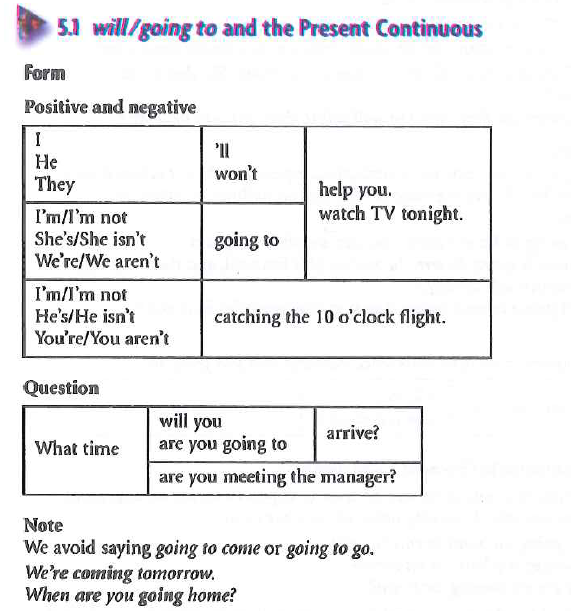 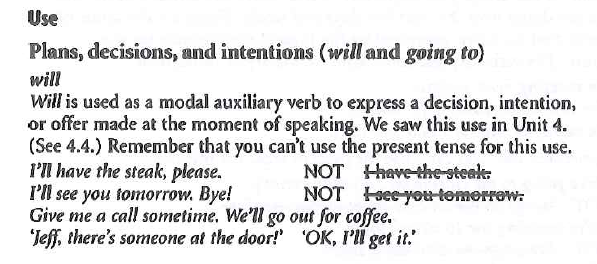 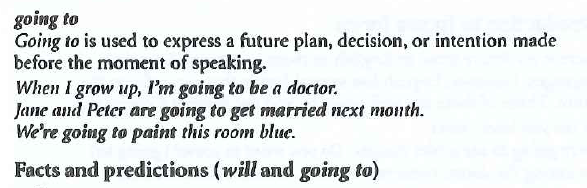 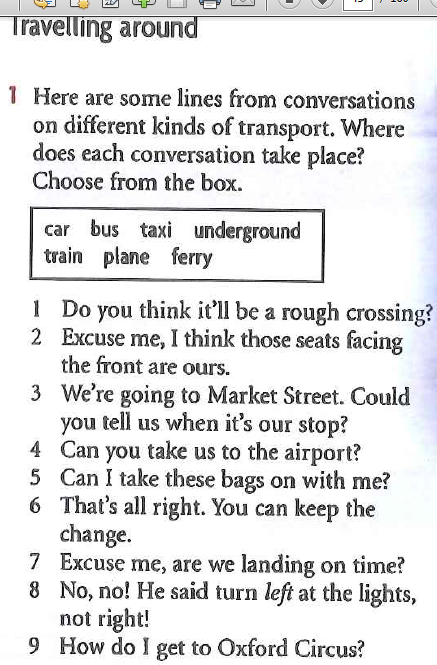 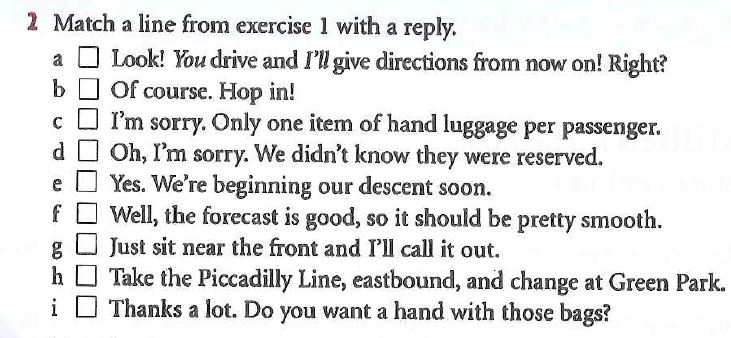